Безопасность детей на водных объектах в летний период
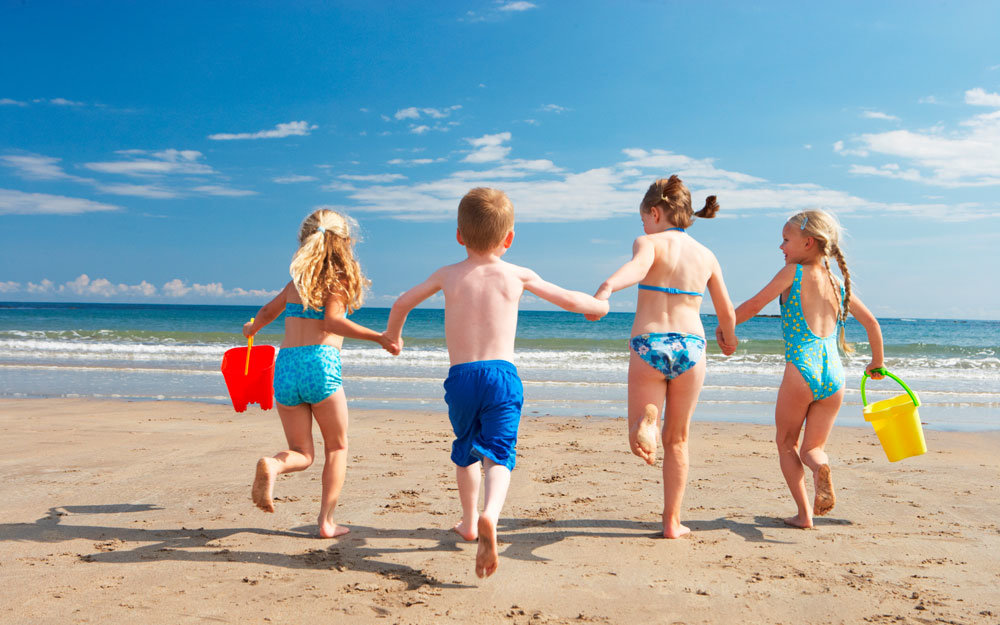 Подготовила: Лизункова Ю.И.
                      учитель начальных классов
Уважаемые родители! 
Безопасность жизни детей на водных объектах во многих случаях зависит только от ВАС!
Напоминайте ребенку, что отдых и игры у водоемов (озера, реки, пруды и др.) кроме удовольствия несут еще и угрозу для жизни и здоровья ребенка.
Когда ребенок  у водоема, не спускайте с него  глаз, не отвлекайтесь. Подчас минута может обернуться трагедией.
Обязательно объясните детям, что они не должны находиться в одиночку на водоеме.
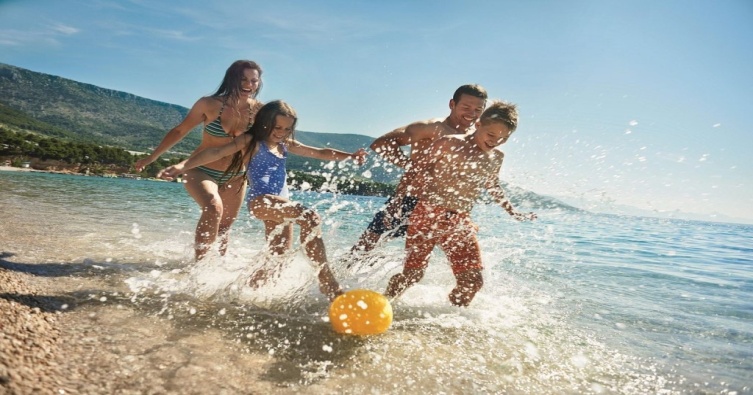 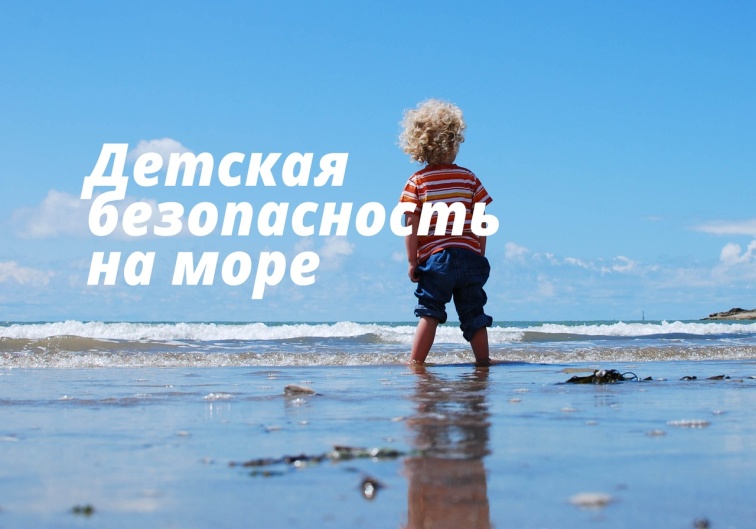 КАТЕГОРИЧЕСКИ ЗАПРЕЩАЕТСЯ КУПАНИЕ:
            - на водных объектах, оборудованных предупреждающими знаками «Купание запрещено»!
           - детей без надзора взрослых;
           - в незнакомых местах;
           - на надувных матрасах, камерах, других плавательных средствах без надзора взрослых.
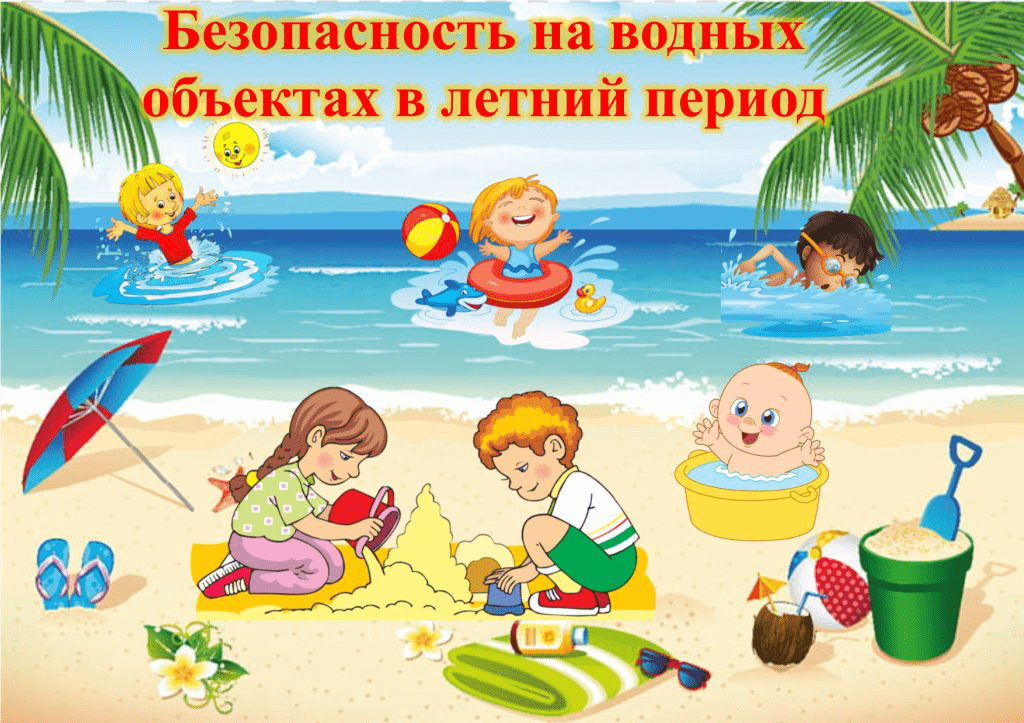 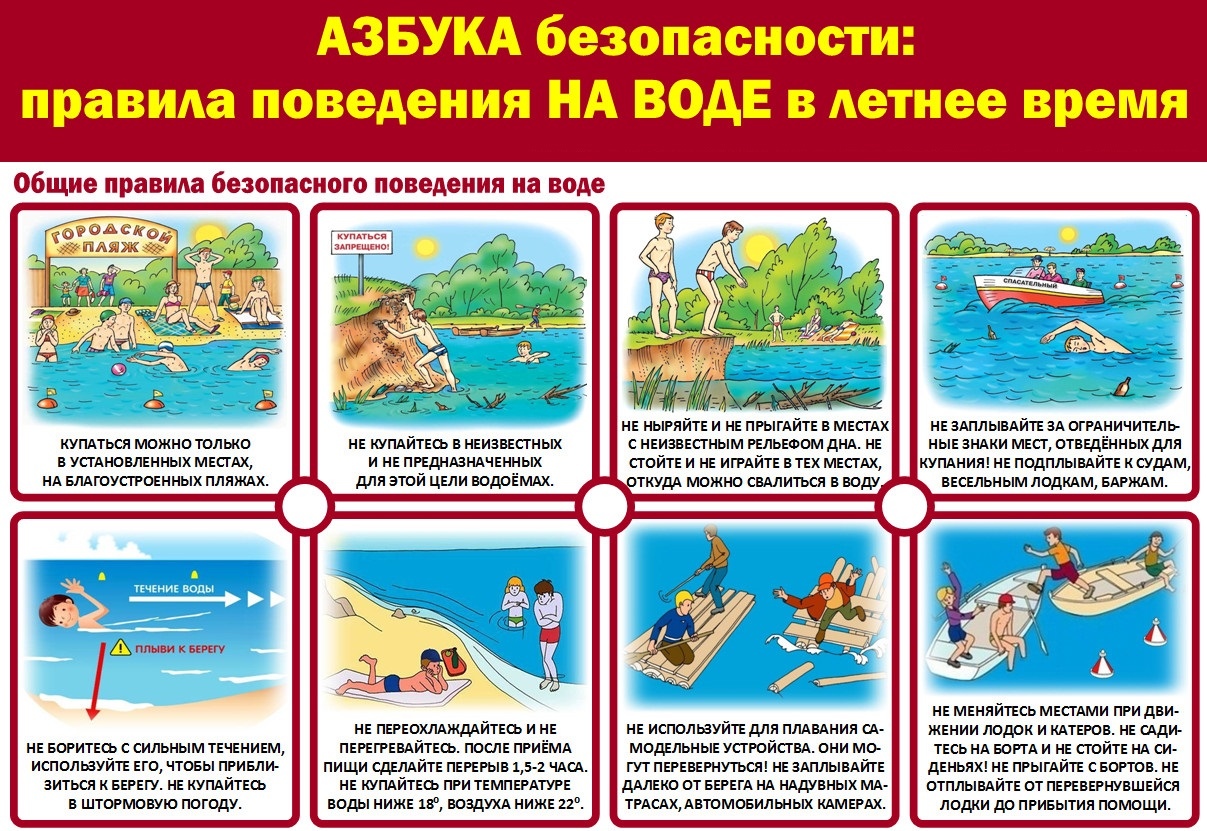 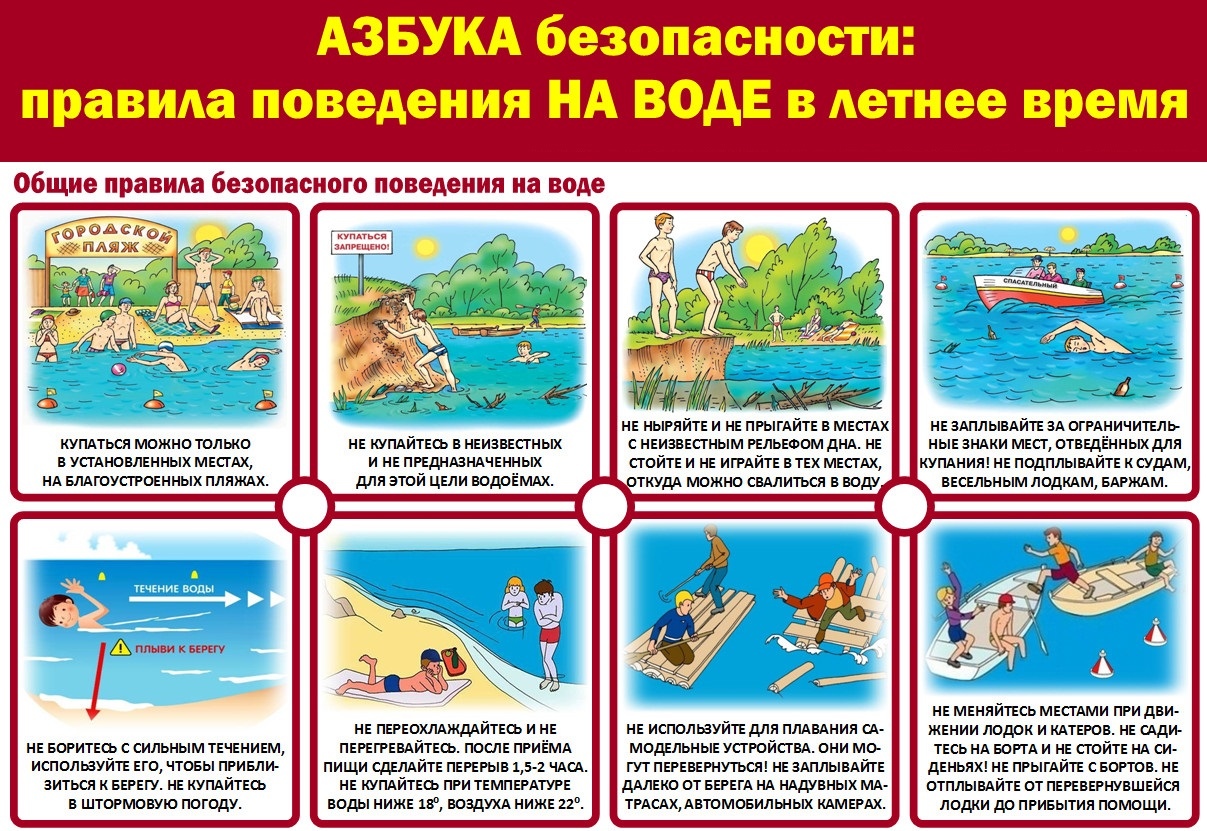 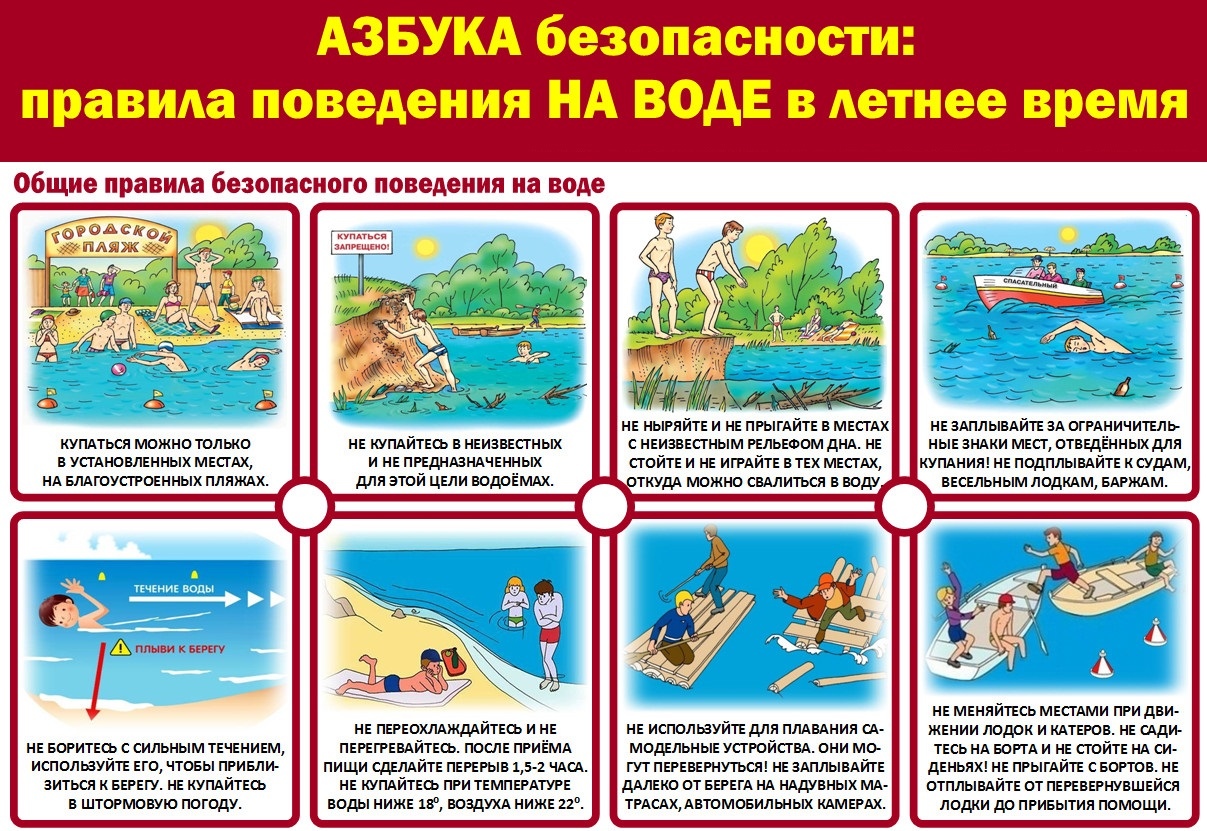 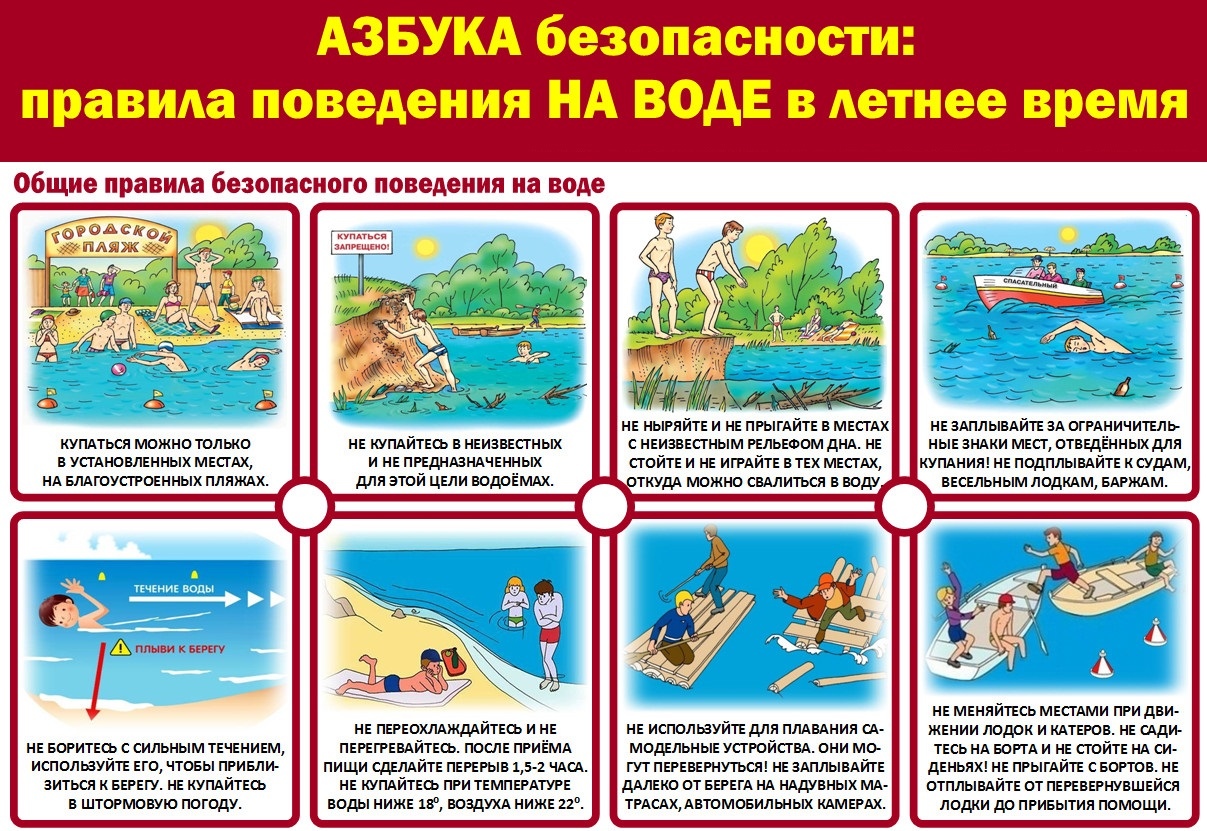 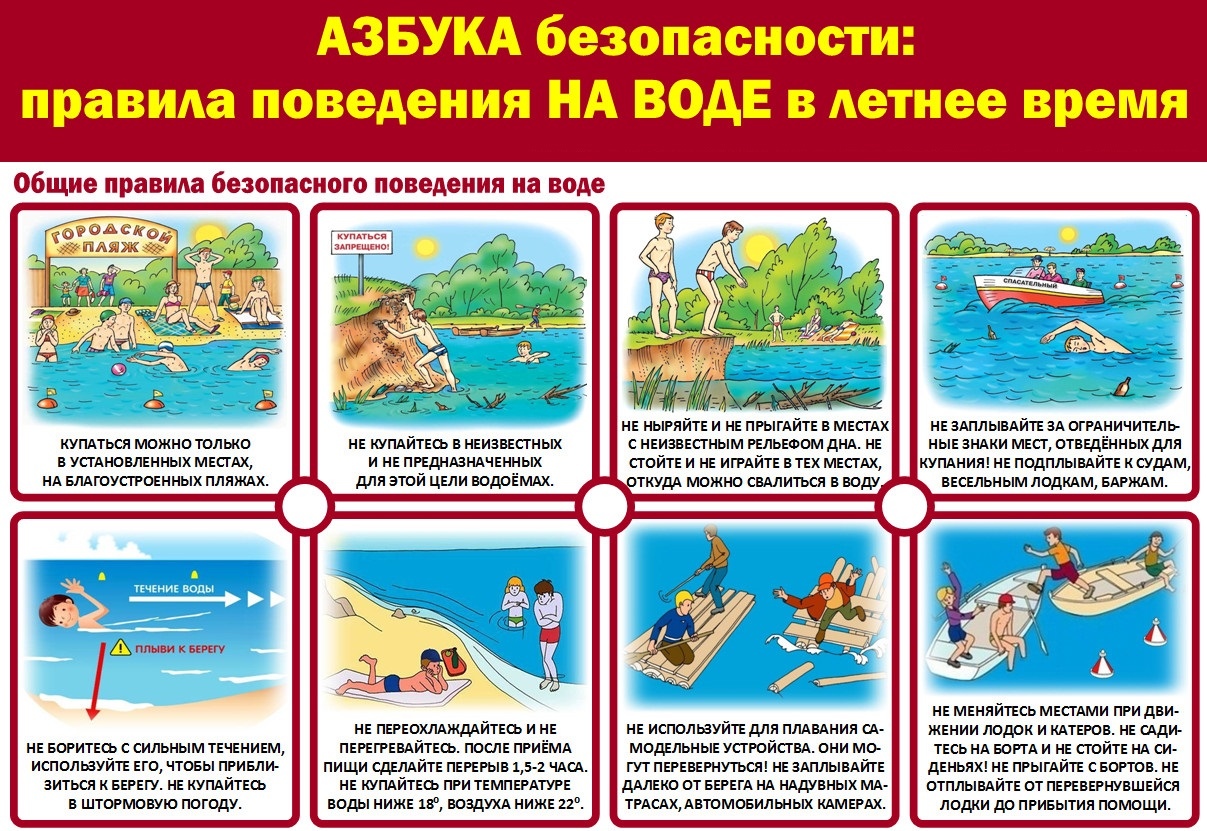 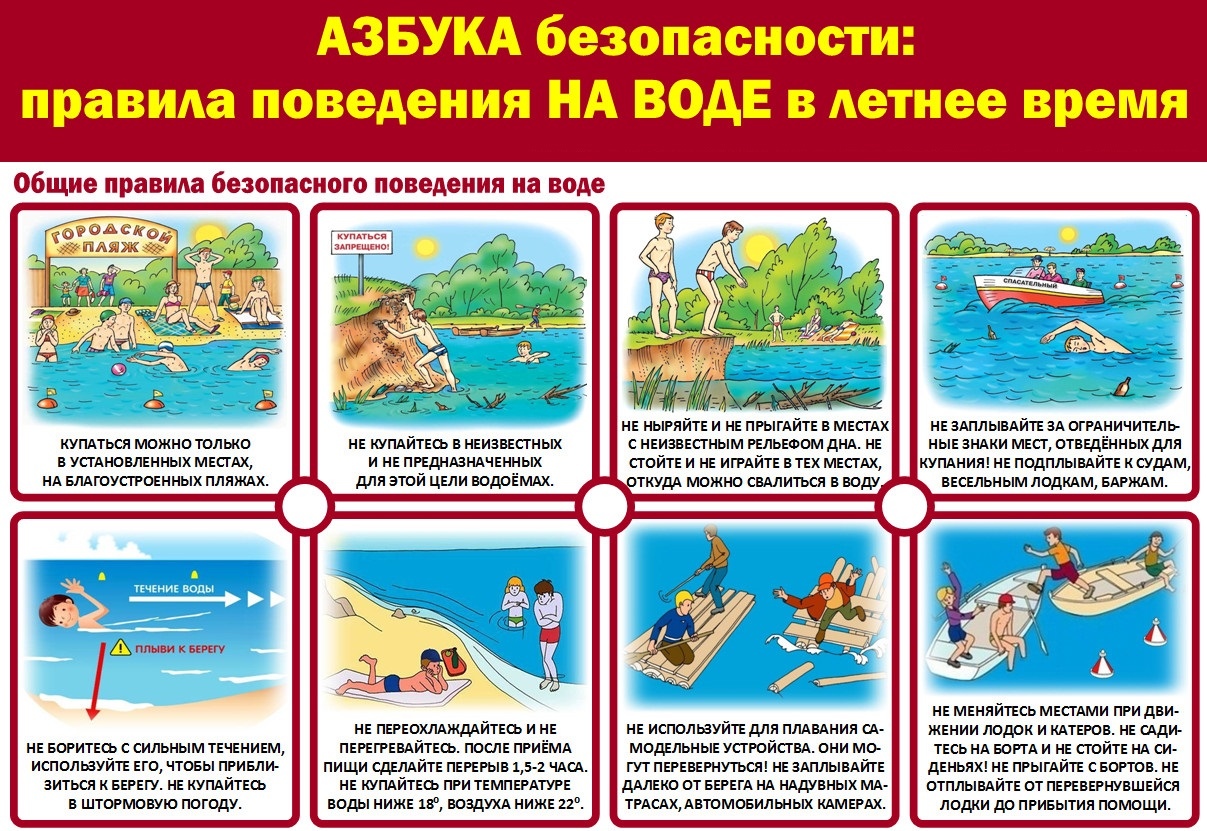 СПАСИБОЗА ВНИМАНИЕ!